1
でんどうしゃと　ともにいたピレモン
か
ピレモン1:4~7
だれも　おしえてくれない　せいかつ
かぞくや　
かんきょうの
もんだい
ふくいんの　
ちからを
じっさいに　
たいけんできない
こたえが　ない
べんきょうと
みらいの
しんぱい
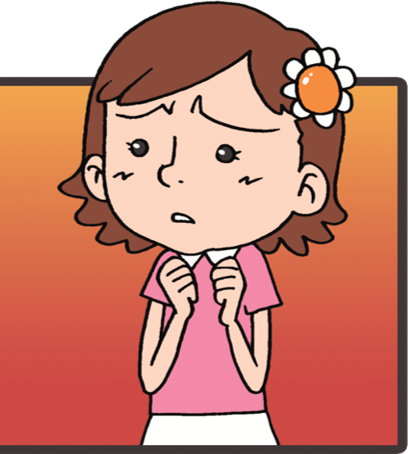 レムナントの　
しゅくふくを　
じっさいに
たいけんできない
どうすれば　よいのでしょうか
きょうかいしを　とおして
まなぼう
かみさまの
みことばを　
とおして　
まなぼう
れきしを　
みて　
まなぼう
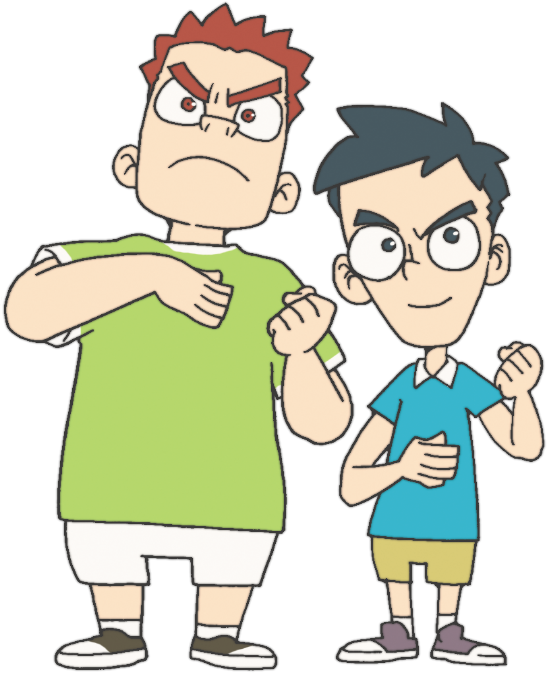 ７にんの　レムナントのように　じだいを　おしえる　リーダーに　なることができます
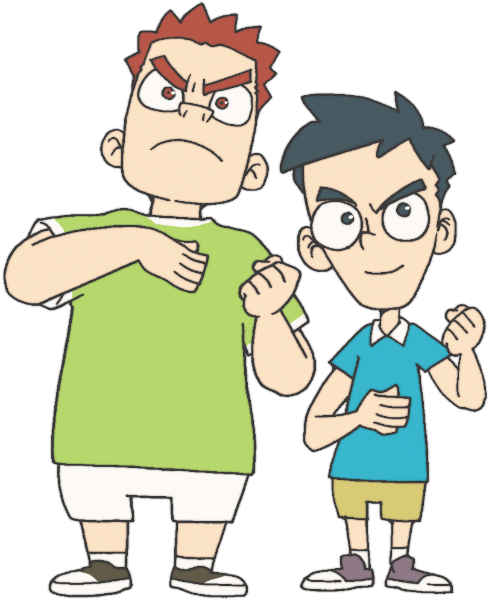 パウロ
ヨセフ
イザヤ
モーセ
サムエル
エリヤ
ダビデ
1
でんどうしゃと　ともにいたピレモン
か
ピレモン1:4~7
でんどうしゃ パウロが　あいさつの　
ことばを　つたえました
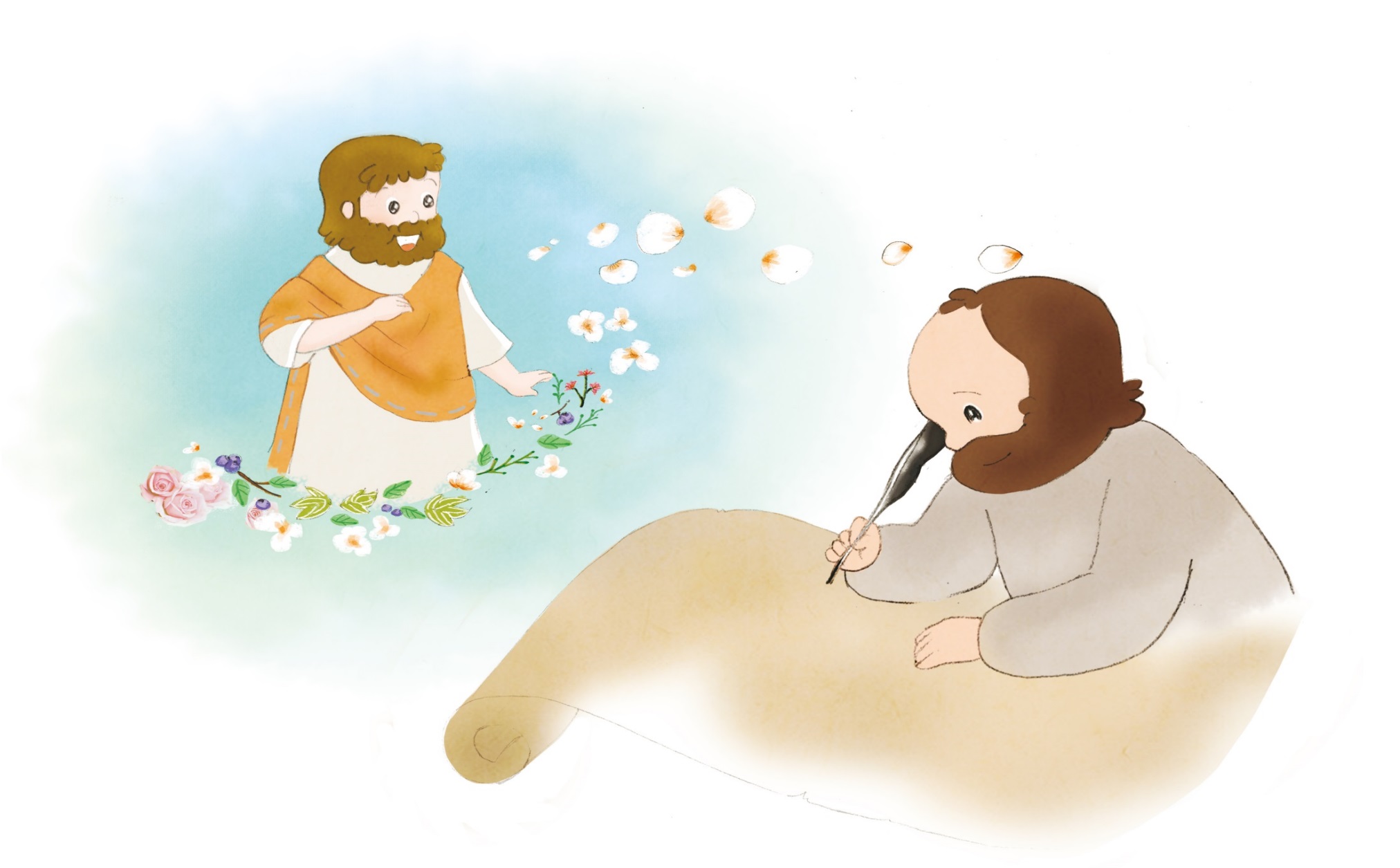 パウロは、いのるたび　ピレモンを　おぼえ、かみさまに　かんしゃを　ささげました.
ピレモンの　しんとたちに　たいする　あいと　
しんこうに　ついて　きいたからです
ピレモンの　あいによって、しんとたちは　へいあんを　うけました
2.ピレモンは どんな　ひとだった
のでしょうか
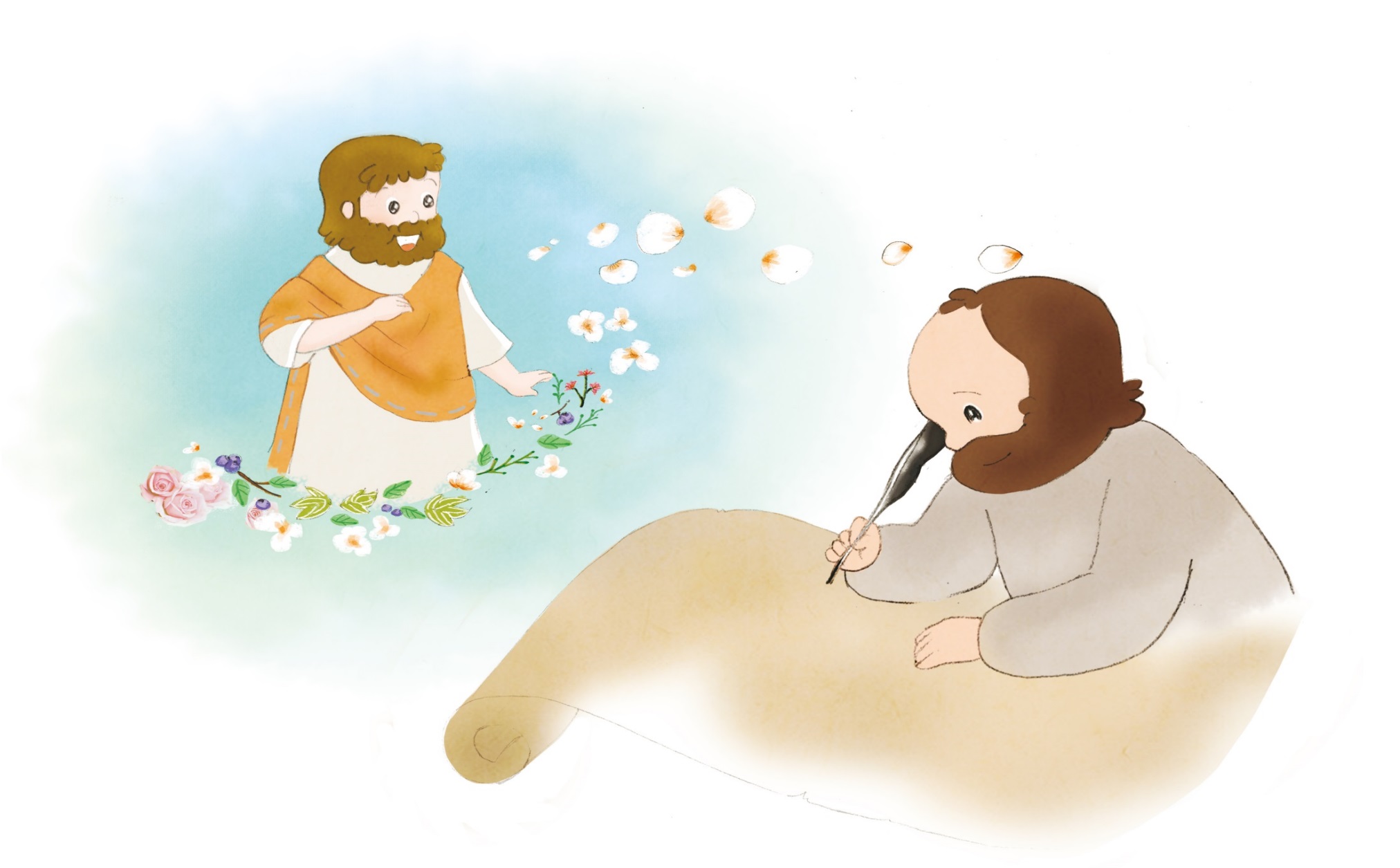 パウロの　どうろうしゃ
コロサイきょうかいの　しどうしゃ
オネシモの　しゅじん
3.ピレモンは オネシモを　たすけました
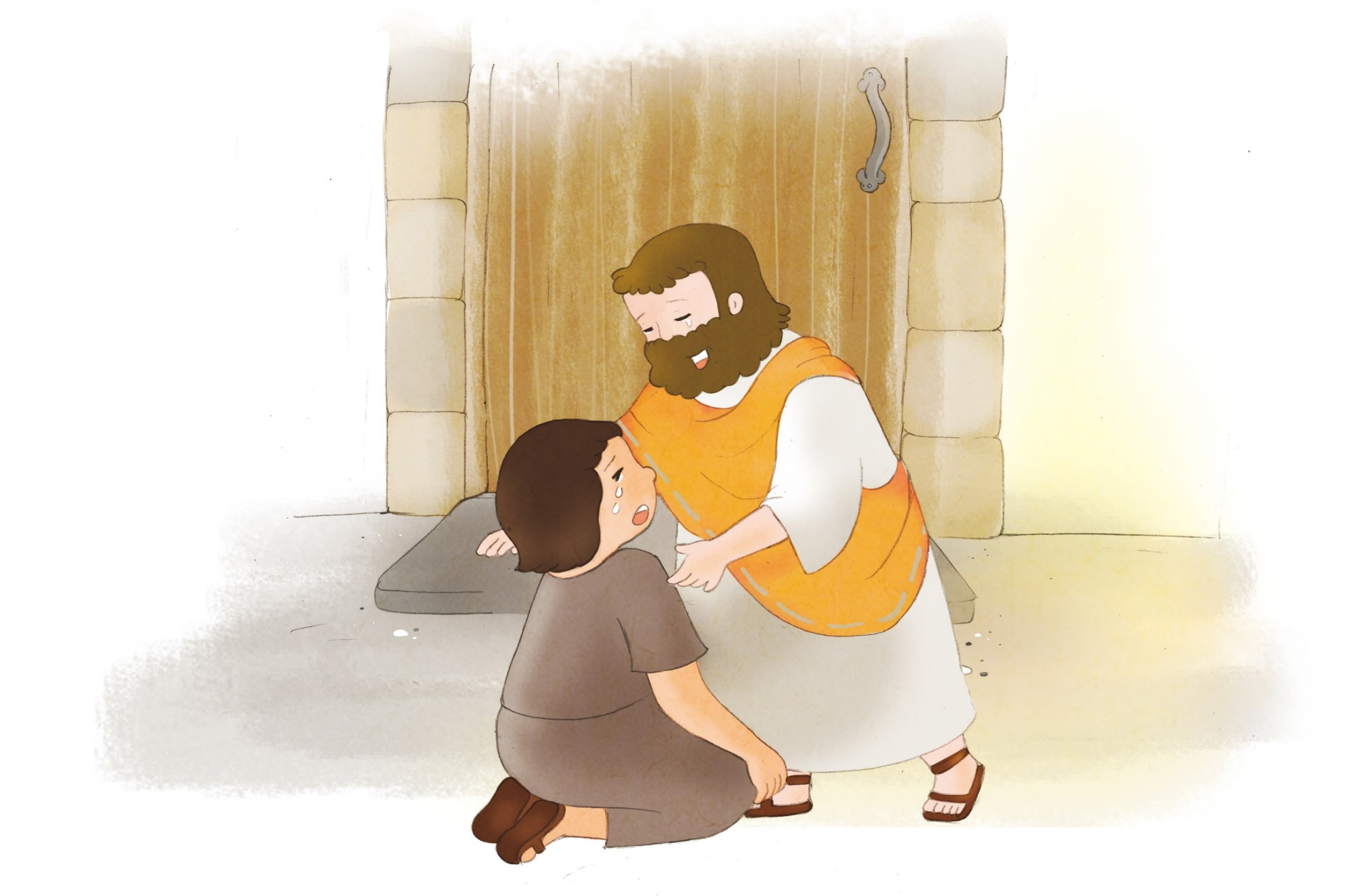 オネシモは　ピレモンの　どれいでした
ろうやに　とじこめられた　
はんざいしゃでした
のちに　コロサイきょうかいの　
しどうしゃに　なりました
わたしは　いのりを　どのように　していますか
.
ちからを　える　じかん
いちばん　
しあわせな　じかん
いやされる
じかん
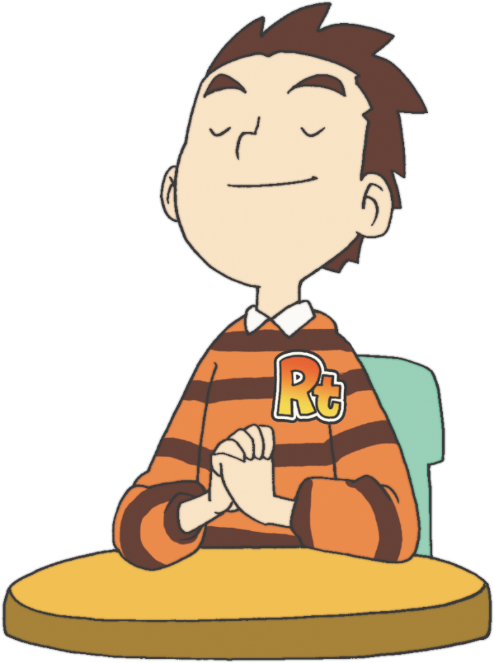 あるひ 24じ　いのりが　
なりたちます
わたしは　でんどうしゃの　いのりの　なかに　
いる　レムナントでしょうか
.
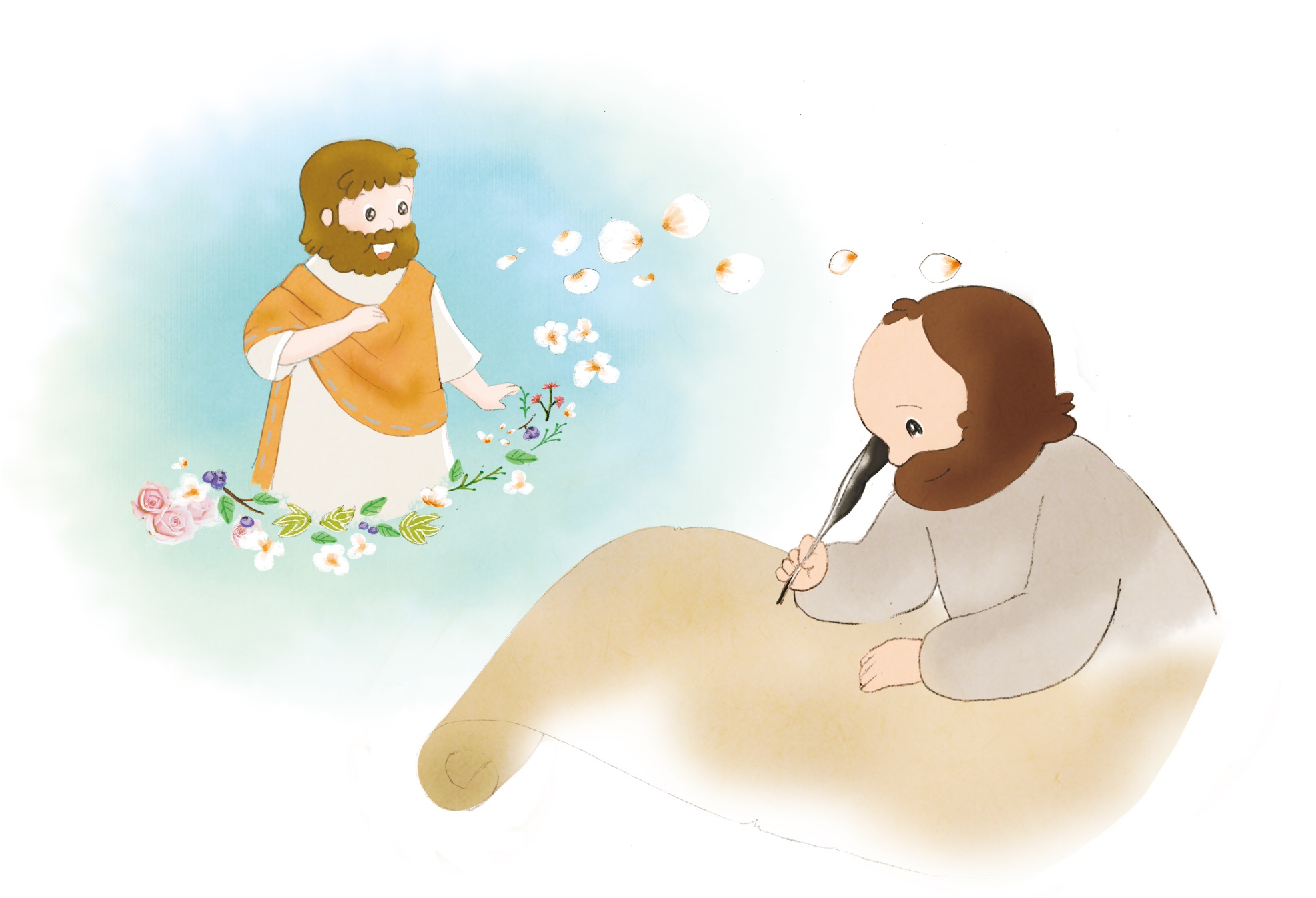 ピレモンは　パウロの
いのりの　なかに　
いました
それよりも　
おおきな　しゅくふくは
ありません
フォ
ー
ラム
し
て
いん
し
よう
こく
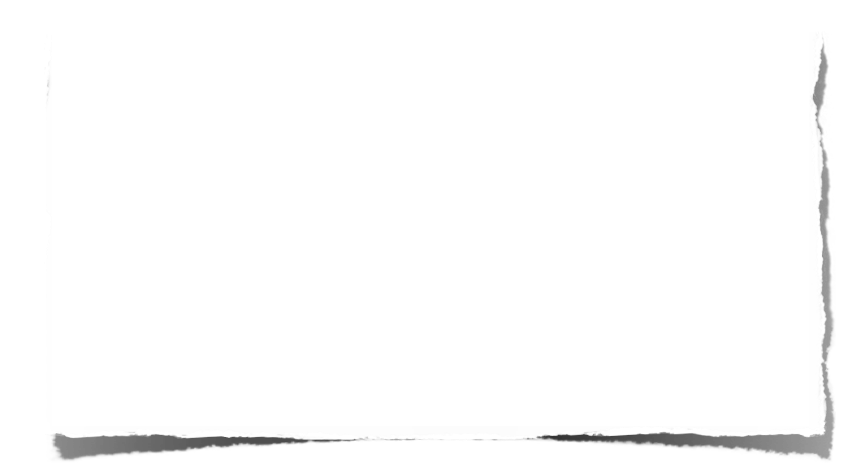 みことばの　なかで　いちばん　こころに　
のこった　ことを　フォーラムしよう
わたしの　いのりに　ついて　フォーラムしよう
こんしゅう　じっせんすることに　ついて
フォーラムしよう